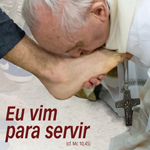 CF 2015
Primeiro momento – VERRelação: Igreja e Sociedade
Origens do Cristianismo

Jesus de Nazaré, sua vivencia com a sociedade e com seus discípulos e discípulas.

Seu comportamento frente à sociedade de sua época.

Quais características da sociedade da época de Jesus, que aos nossos dias, ainda observamos?
Primeira Parte
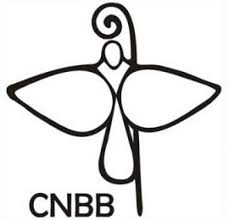 Das origens à Cristandade
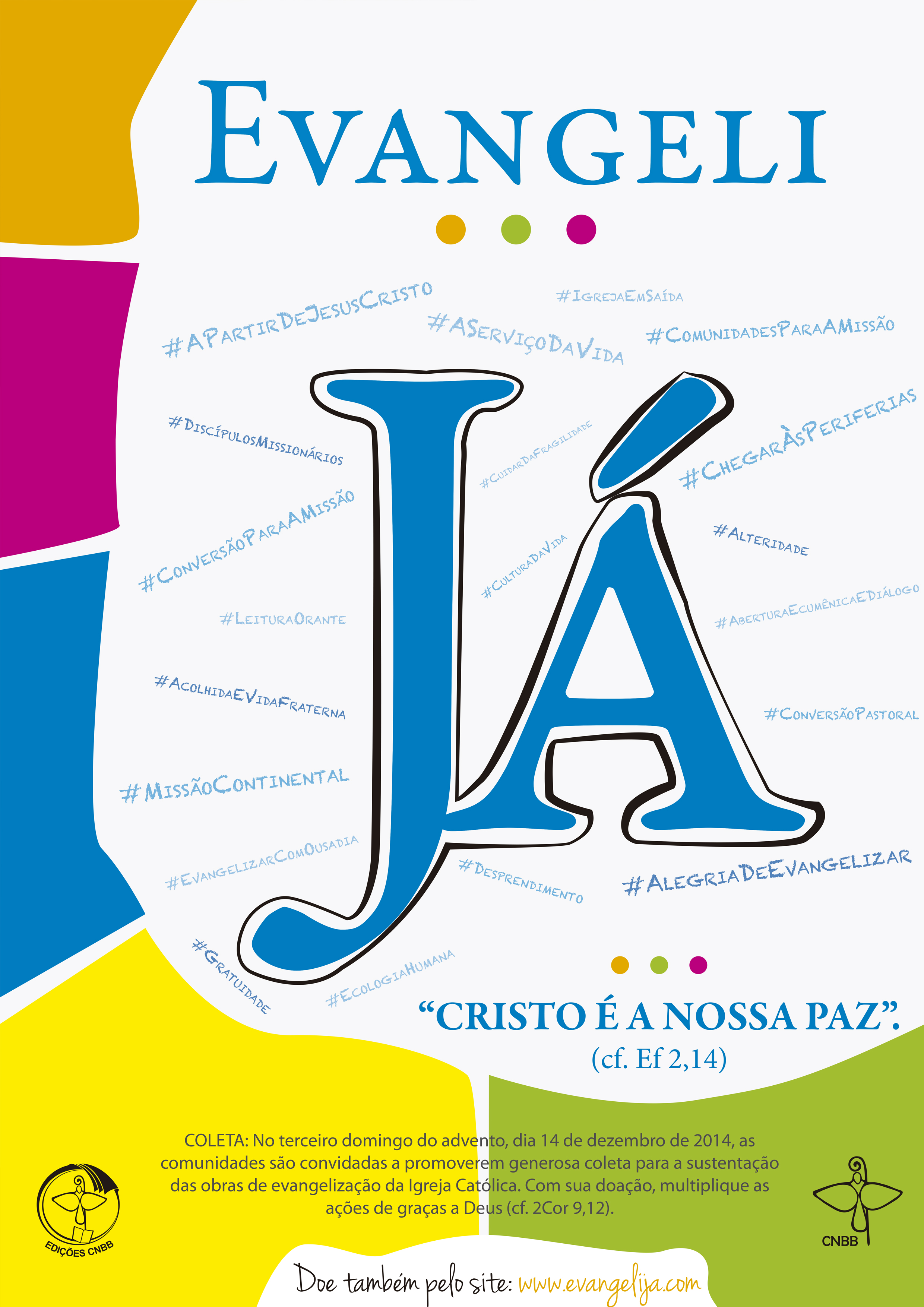 Primeira Parte
Reforma Protestante e o Humanismo

Dimensão Missionária 

Missão da Igreja durante o povoamento do Brasil. 



“Religião Católica Apostólica Romana” como religião oficial do Império Brasileiro

A Igreja presente na sociedade brasileira dirigindo estabelecimento de ensino e introduzindo casas se misericórdia em favor dos enfermos e pobres.
A Cristandade lusitana







O Império e o inicio da República
“Os desafios da primeira metade do século XX”
A Igreja frente aos novos desafios pastorais


Criação da CNBB
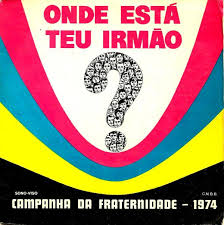 Desafios do Período da repressão:
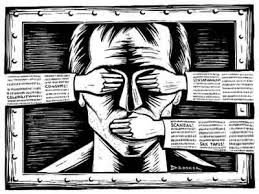 Regime Militar

As primeiras experiências de Pastorais Sociais (CPT, CEBs, etc...

Inicio da CF(1964) 

CF 1974 Tema: Reconstruir a Vida com o Lema: Onde está o teu irmão?
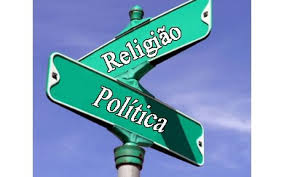 Desafios da redemocratização da sociedade
Como Igreja participamos!
Diretas Já
Como participamos?
P. Carcerárias
P. Da Criança 
P. Do Menor 
P. Dos migrantes 
P. Da mulher marginalizada
JMJ – Momento de participação popular, manifestação da fé e revigoramento para Igreja
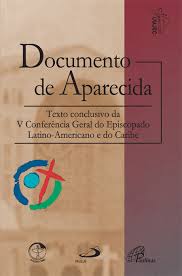 Desafios atuais da sociedade brasileira
Desafios em compreender e vislumbrar uma verdadeira mudança de época.
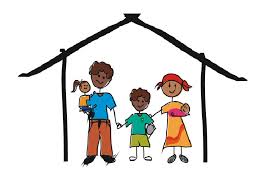 Mercado
Politicas Públicas
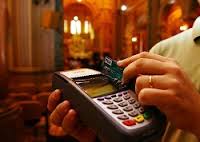 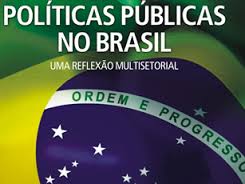 Família
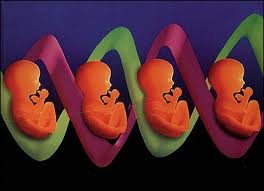 Tecnologia
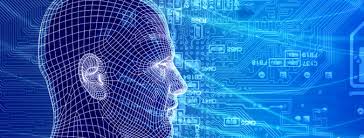 Bioética
Demografia:
População brasileira ultrapassou os 200 milhões de habitantes 
Em 1960 era pouco mais de 70 milhões 
Sudeste com a maior população – mais de 80 milhões 
Expectativa de vida em 2012 chegou a 74,6 anos 
Em 1960 a média era 6 crianças/família – em 2010 1,8
Diminuição do numero de crianças e aumento de idosos
Falta politica públicas para atendimento a pessoa idosa, hoje essa demanda é assumida pelas famílias 
Em 1960 a população urbana era restrita a 45%, atualmente 85%.
Em função do aumento da população:
Favelização, poluição, violência, drogadição, enchentes, mobilidade, condições sanitárias, transporte publico.
50% dos municípios brasileiro não têm coleta de esgoto
Articulação: políticas públicas com objetivos econômicos e sociais
No inicio do século XXI, houve uma melhoria das politicas públicas:
Uma série de políticas sociais foi implantada com o intuito de reduzir o contingente dos miseráveis, com melhorias nos índices de alimentação e saúde.

Bolsa família, que atende 14 milhões de famílias – ¼ da população

Evolução nos últimos 10 anos:
Pobreza extrema de 9,7% para 4,3%
Mortalidade infantil de 53,7 para 17,7% (a cada mil)
Qual nossa analise ou posicionamento em relação a evolução das politicas públicas em desenvolvimento?
								Quanto: Cristão – Sociedade – Igreja
Comunidades tradicionais  
e povos nômades
As minorias na sociedade brasileira
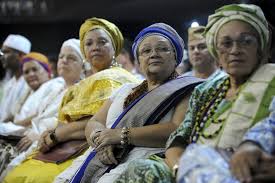 Indígenas
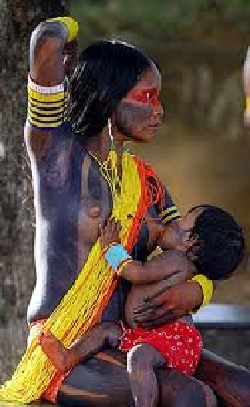 Pescadores
Quilombolas
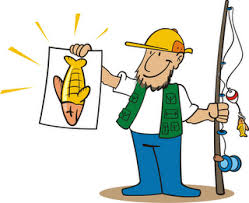 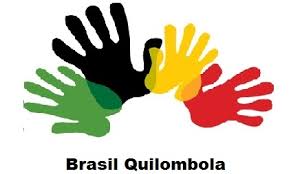 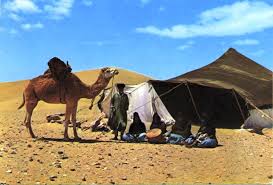 Grupos sociais que requerem atenção:
Dependentes químicos 
O fenômeno da migração
“Os pobres e excluídos têm rosto, têm uma corporeidade, trajetória de vida e esperança”
Violência na sociedade brasileira
Maiores taxas de homicídios:
Alagoas = 55,3%
Espirito Santo = 39,4%
Pará = 34,6%
Baia = 34,4%
Paraíba = 32,8%
				(para cada 100 mil)
Nas motivações de mortes violentas estão:
O comercio de drogas e drogadição
O baixo índice de esclarecimentos dos delitos (impunidade)
Mesmo com a impunidade temos uma população carcerária de mais de meio milhão. 													A maioria é jovem, negra e pobre
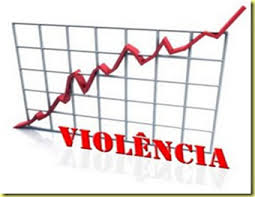 Neste contexto está a discussão sobre a diminuição da maioridade penal e até a pena de morte.
O serviço da Igreja à sociedade brasileira
A Igreja Católica tem como missão o serviço à sociedade em favor do bem integral da pessoa humana.
Seu diálogo propõe o Serviço, a Justiça, a verdade e o bem comum.
Além dos homens e mulheres de boa vontade ela conta com a parceria de instituições e organizações sociais.
Ela está presente em todo território brasileiro
Se articula entre pastorais, movimentos e organismos
Participação Política (ficha limpa, Lei 9840 – combate a Corrupção Eleitoral, em tramitação – “Saúde + 10”).
A presença  da Igreja na assistência aos mais necessitados
Lar para crianças
Lar para pessoa idosa
Santas Casas de Misericórdia
Orfanatos
Colégios
Hospitais
Pastorais sociais atuando em diversos âmbitos 
Regiões rurais 
Regiões urbanas
Pastoral  familiar
Caritas Brasileira
Pastoral da Juventude
A Igreja Católica e o contexto religioso as sociedade brasileira.
A compreensão e prática da Fé passam por grandes mudanças.
Praticas individualistas das demandas pessoais e a alerta do Papa Francisco sobre os resultados destas práticas.
“mundanismo espiritual” 
Práticas dentro da Igreja baseadas na busca da autossatisfação, da perda   do sentido comunitário e do projeto de Jesus (Papa Francisco)
Da década de 70 a 2010 a população de evangélicos cresceu de 5,2% para 22,2% 																				(censo 2010).
8% da população declarou não ter religião.
Ecumenismo
O Vat II incentivou a ação da Igreja em três campos de diálogo no mundo moderno. Cada um deles conta com um documento explicito, que expõe a orientação da Igreja para entendimento melhor da questão religiosa: 

O decreto Unitatis Redintegratio 
						 		Sobre o ecumenismo
Declaração Nostra Aetate;
							Sobe as relações da Igreja com as religiões não cristãs. 
Declaração Dignitatís Humanae;
								Sobre a liberdade religiosa 

									São temas de diversidade religiosa, mas incidem na 										relação da 	Igreja com a sociedade
Ações ecumênicas na Igreja do Brasil
CONIC
Semana Nacional de Oração pela Unidade dos Cristãos 
Campanha da Fraternidade Ecumênica
Diálogo inter-religioso
Igreja – Sociedade: convergência e divergência
O pluralismo

			Pluralidade cultural 

								origem europeia, africana e indígena



Mundo globalizado:

Pluralismo

			Liberdade X as questões existenciais
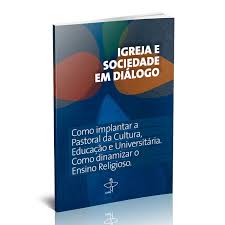 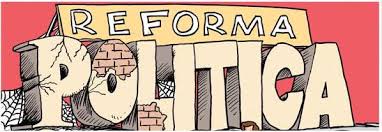 A Reforma Política e a participação popular

Declínio da confiança nas instituições políticas 

O combate à corrupção requer na base a formação moral e ética.

É animador perceber que um instrumento como a Lei da “Ficha Limpa”
As redes de comunicação

O laicismo e a laicidade 

A cultura do descartável 

Sinais de novos tempos

Esperança diante dos desafios
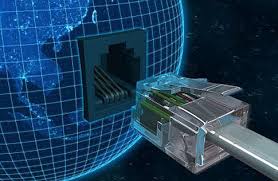